Lecture Title
PRESENTER NAME


PRESENTER INSTITUTION
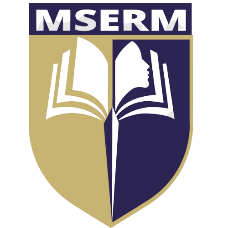 LEARNING OBJECTIVES
At the conclusion of this presentation, participants should be able to:
Include 2 or 3 Learning Objectives with  ACTION VERBS such as:
Analyze
Assess
Choose
Compare
Define
Demonstrate
Describe
Discuss



Distinguish
Evaluate
Explain
Identify
List
Review
Select
Summarize
DISCLOSURE
ACCME compliance requires all presenters to disclose commercial and financial relationships with commercial or financial interests and/or other relationships with manufacturers of pharmaceuticals, laboratory supplies, and/or medical devices at the beginning of every lecture/presentation.

This slide is required, even if you need to type “I have nothing to disclose.”
REFERENCES – New for 2022!
REQUIRED - If you cite sources for content, including images, please provide a reference list that includes all your cited materials.
Table
Chart
Chart
Chart
CONCLUSION